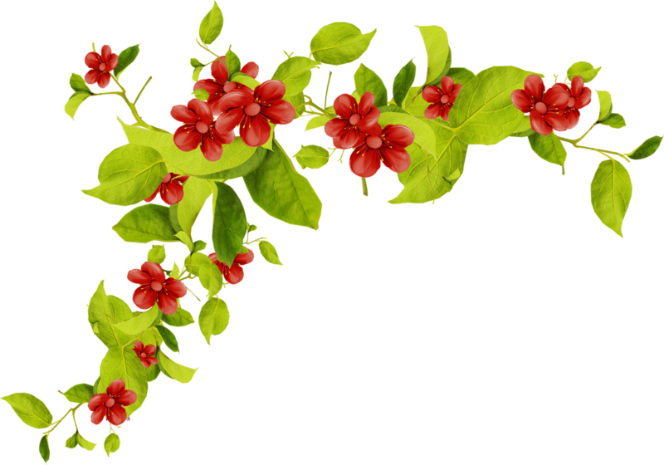 ỦY BAN NHÂN DÂN HUYỆN TÂY SƠN
TRƯỜNG TIỂU HỌC SỐ 2 BÌNH NGHI
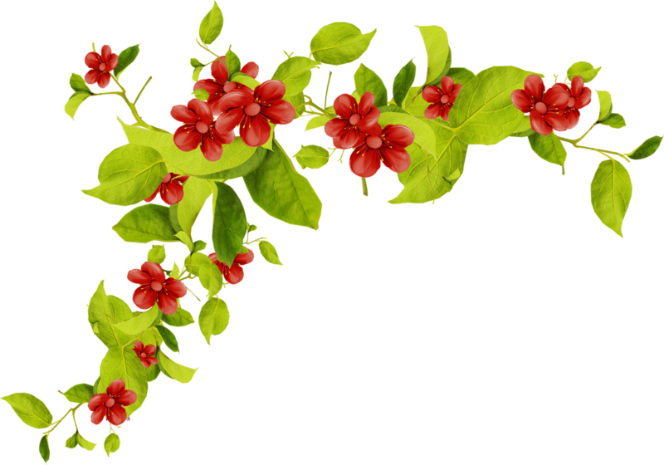 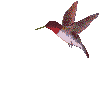 CHÀO MỪNG QUÝ THẦY CÔ
VỀ DỰ GIỜ THĂM LỚP
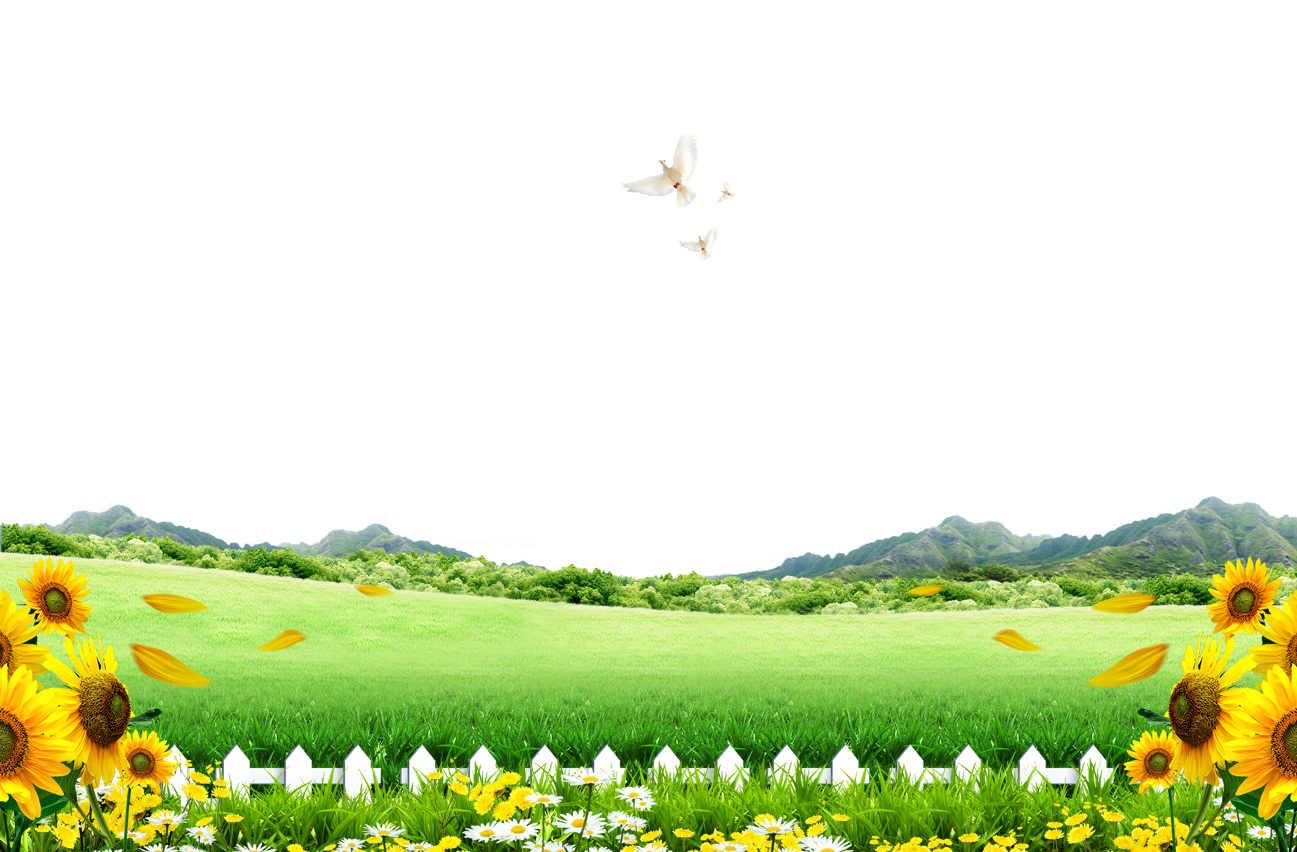 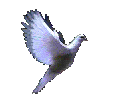 MÔN: TOÁN
LỚP  1A
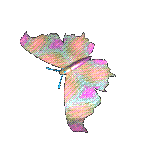 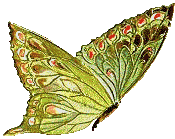 Giáo viên: Trần Thị Ái Thiều
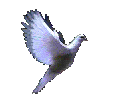 Năm học: 2024-2025
Thứ tư ngày 18 tháng 12 năm 2024
Toán:
Khởi động:
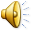 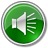 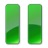 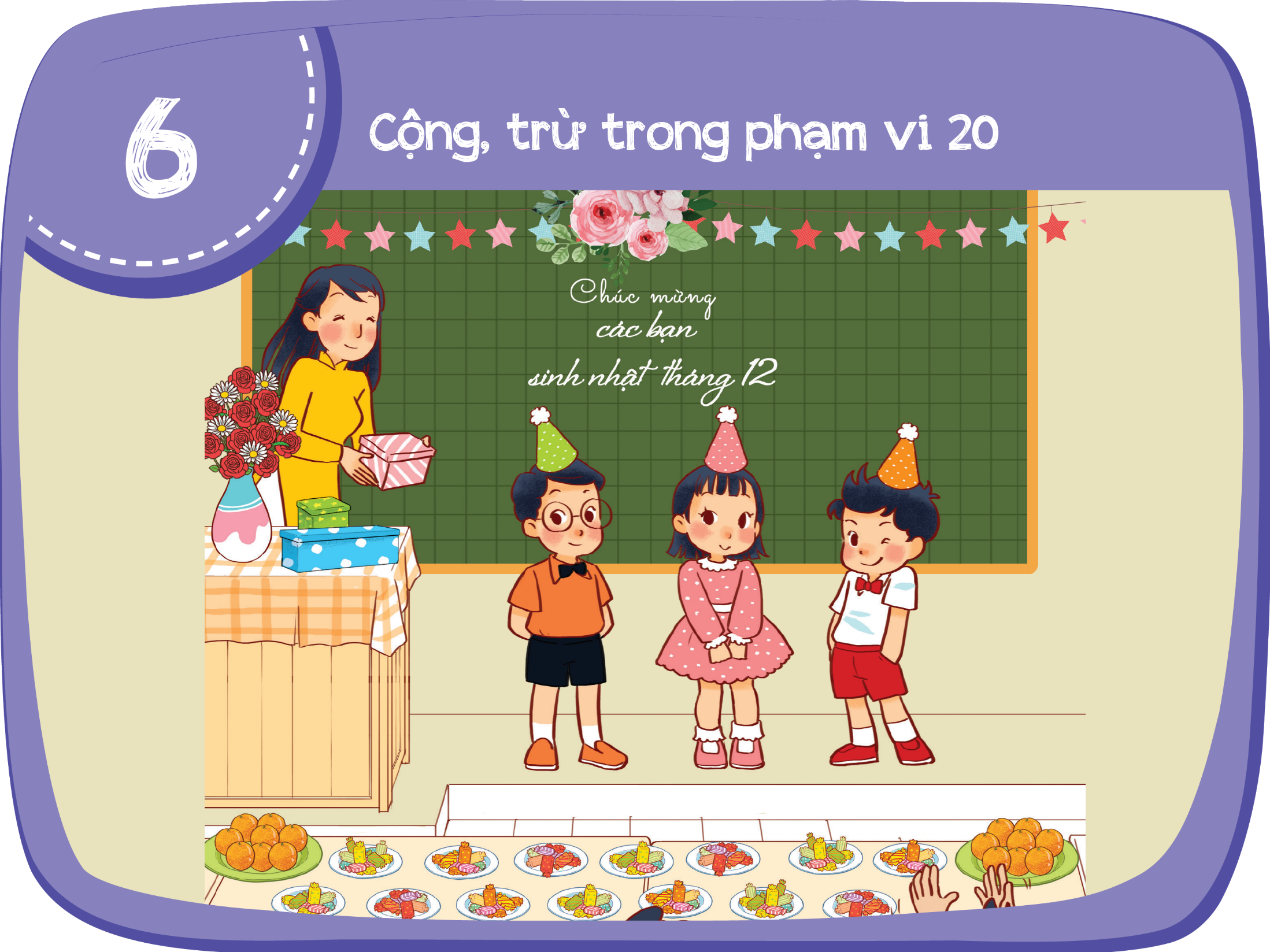 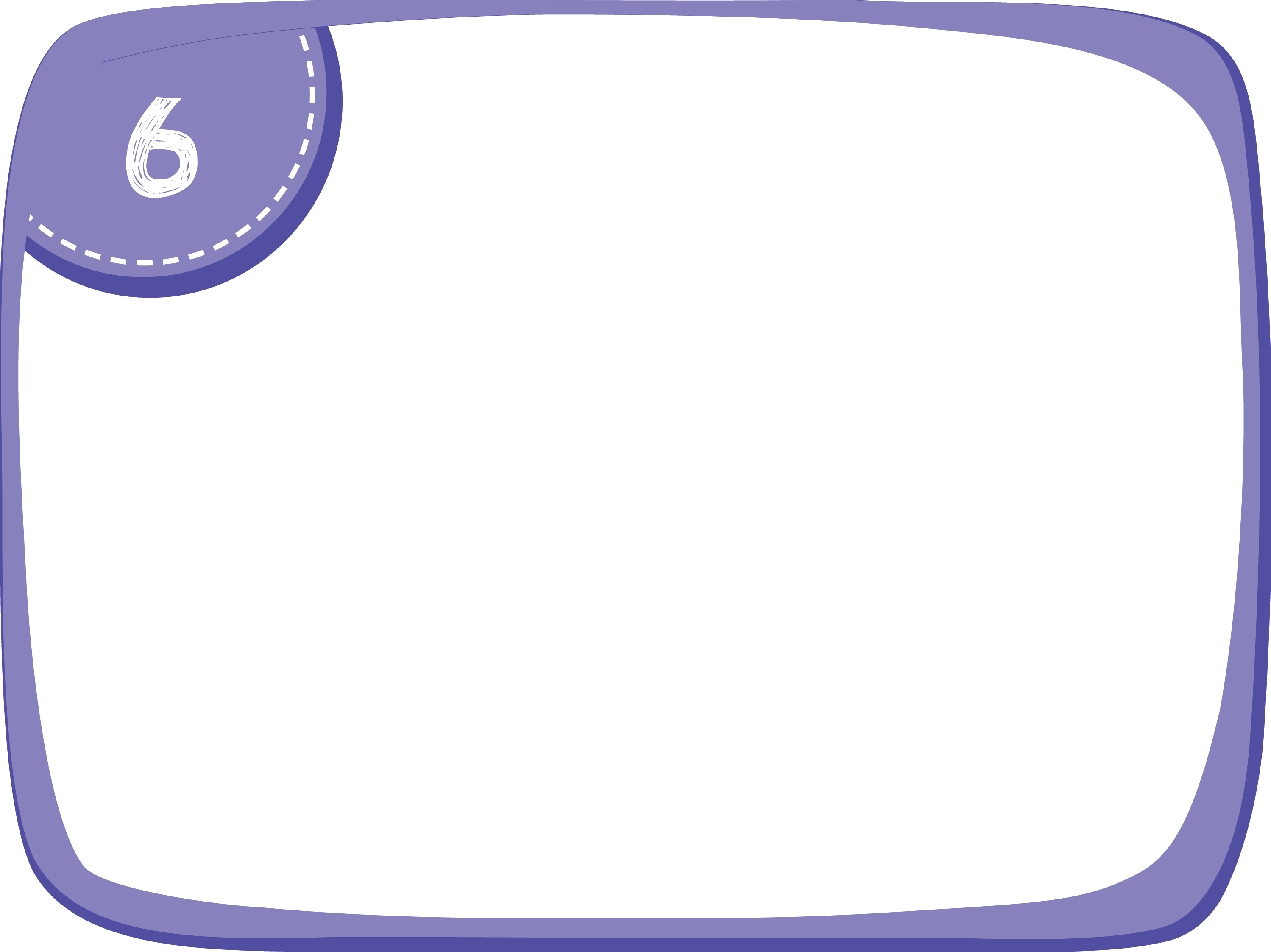 Phép tính cộng 
dạng 10 + 3
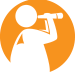 Mua 10 chiếc,
được tặng
thêm 3 chiếc.
Tôi mua
10 chiếc.
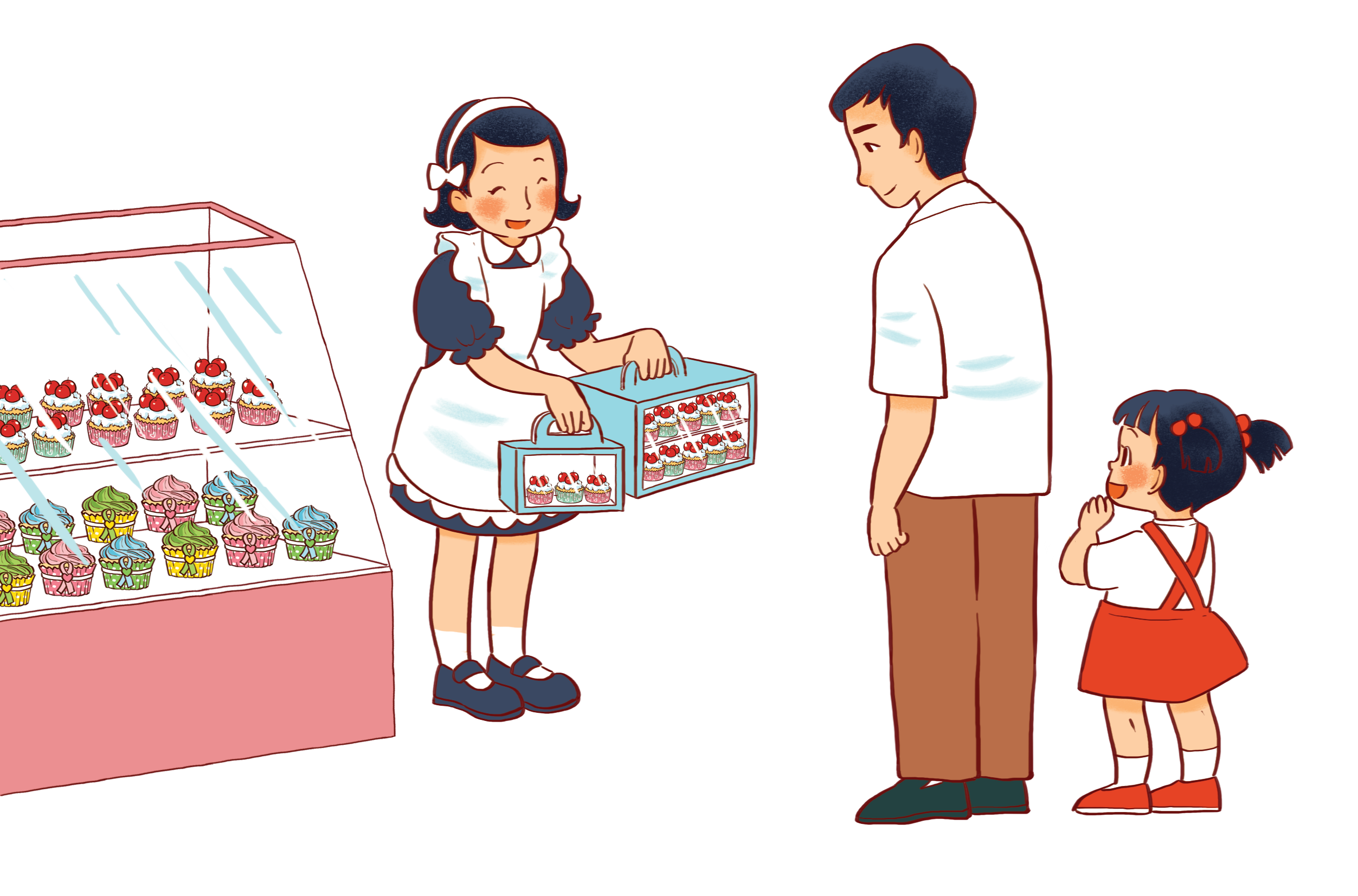 Mình có 13
chiếc bánh
bố nhỉ?
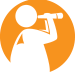 Mua 10 chiếc,
được tặng thêm
3 chiếc.
Tôi mua
10 chiếc.
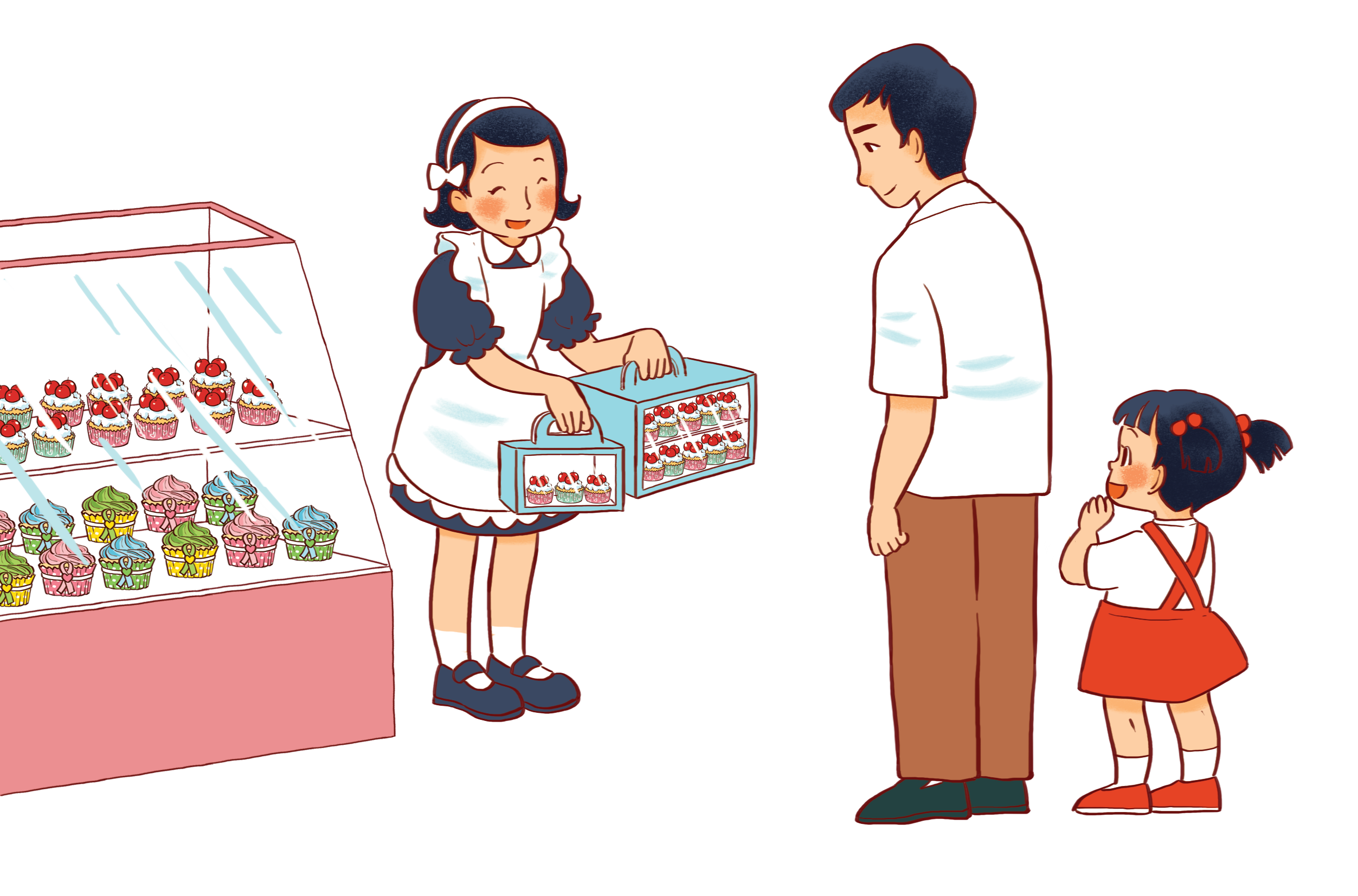 Mình có 13
chiếc bánh
bố nhỉ?
10
+
=
13
3
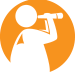 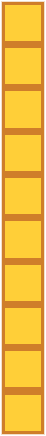 .
,
,
,
Có tất cả 13
hình vuông.
10 
1 chục và
là 1 chục.
3 đơn vị
là 13.
10
10
11
11
12
13
13
12
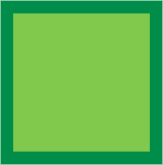 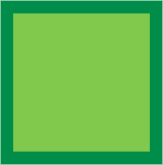 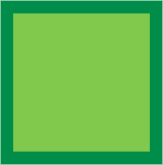 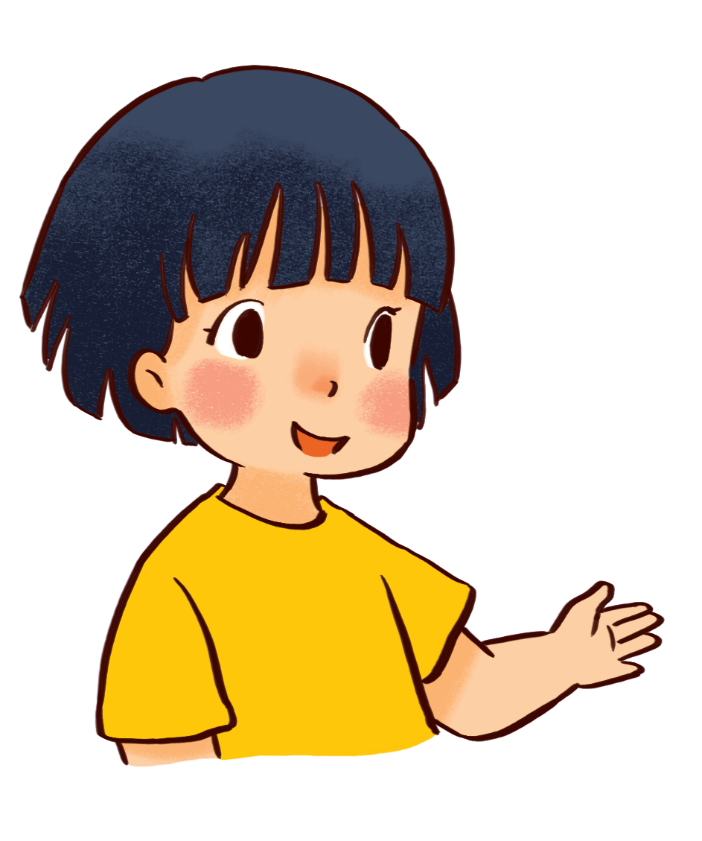 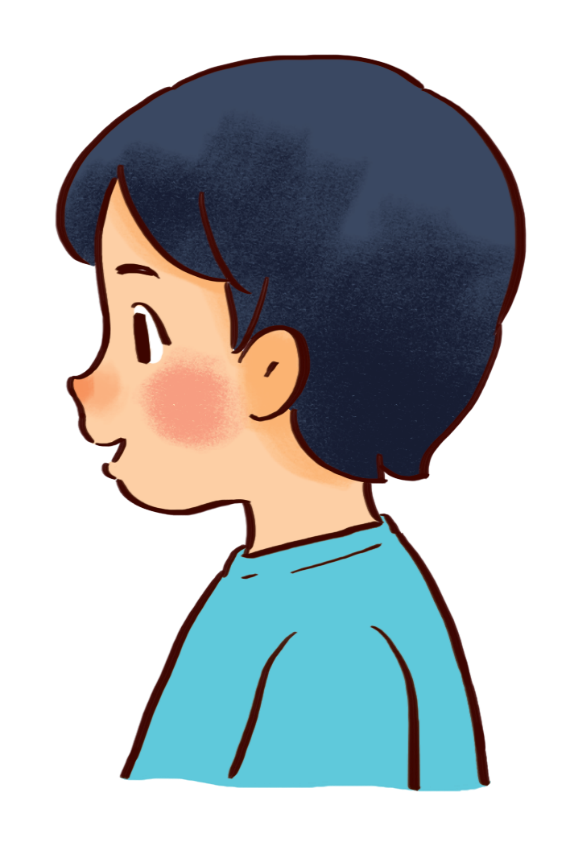 10 + 3 = 13
10
+
3
=
13
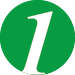 Tính.
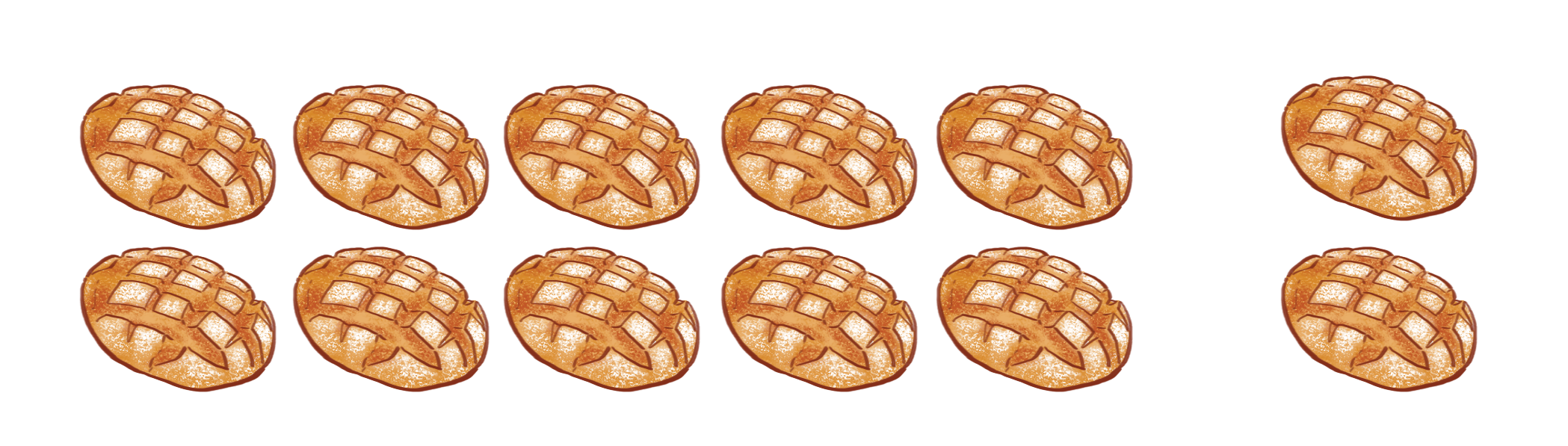 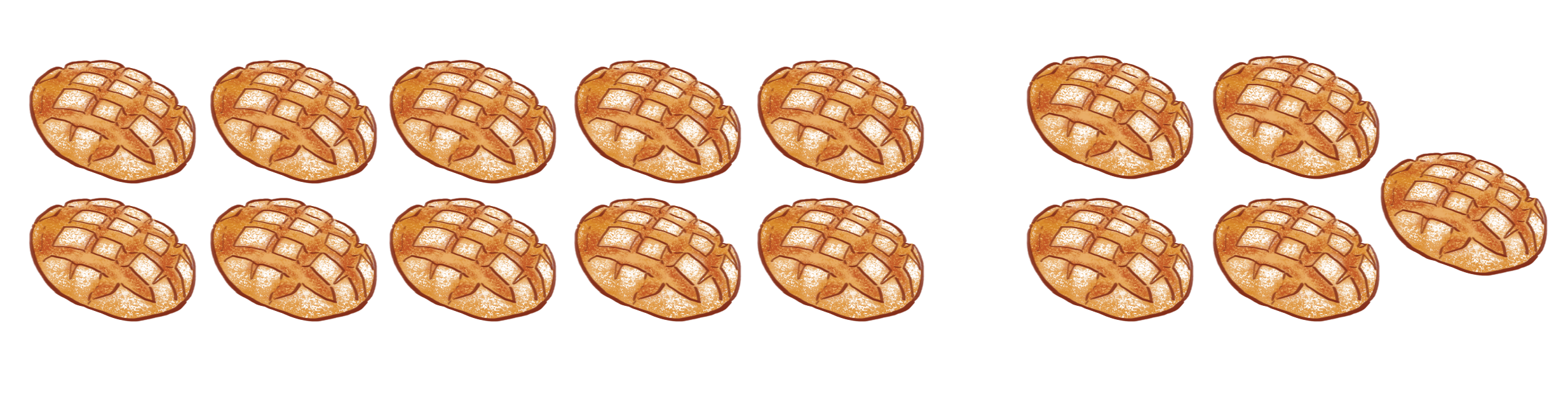 10 + 2 =
10 + 5 =
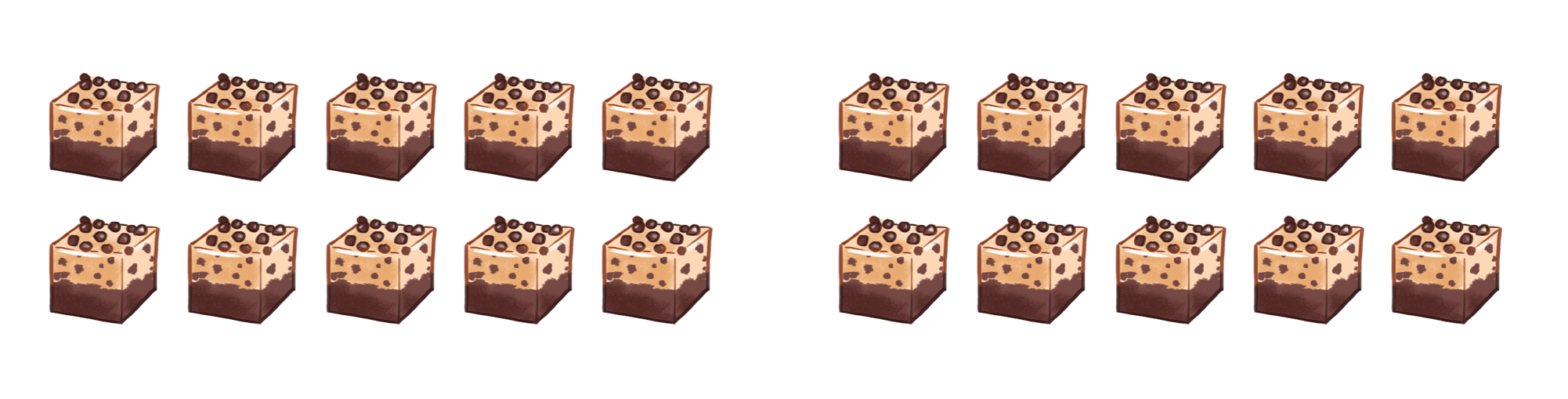 10 + 10 =
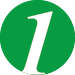 Tính.
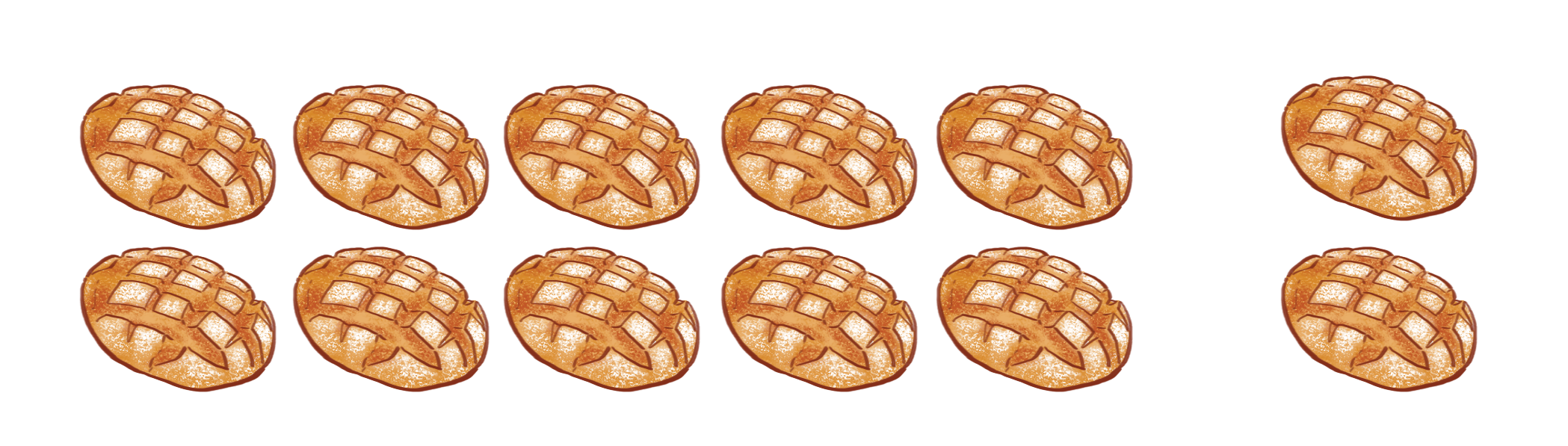 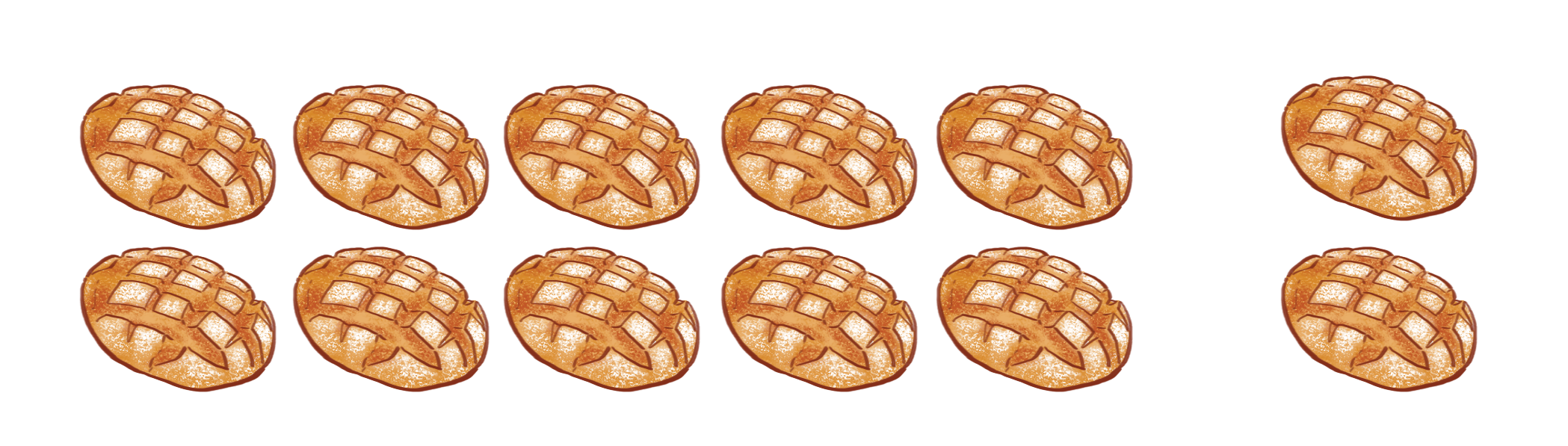 =
10
2
+
12
1 chục và 2 đơn vị là 12
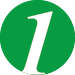 Tính.
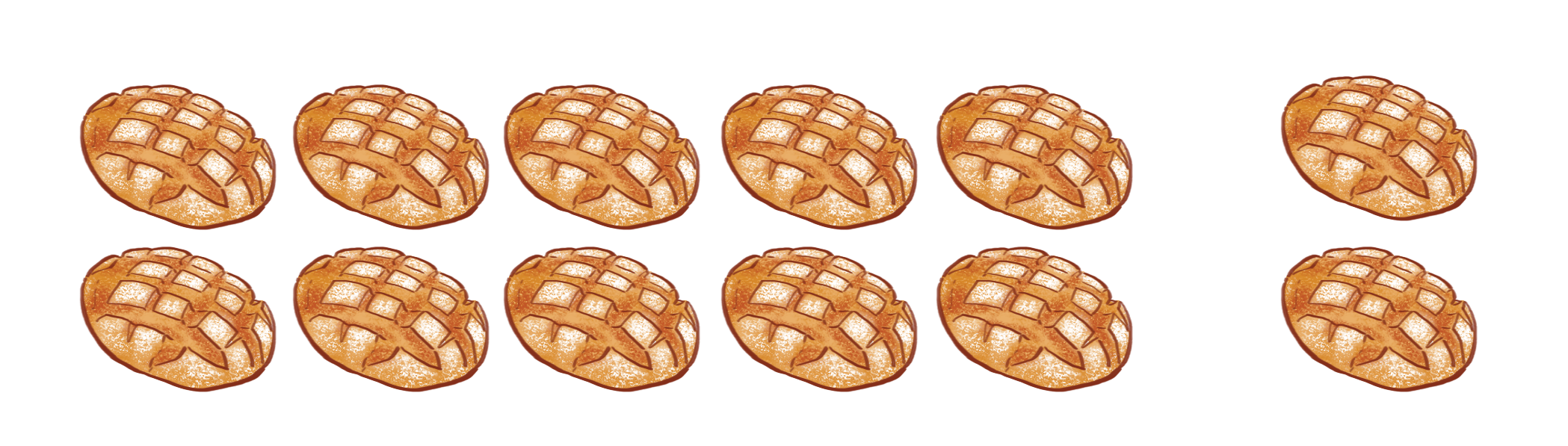 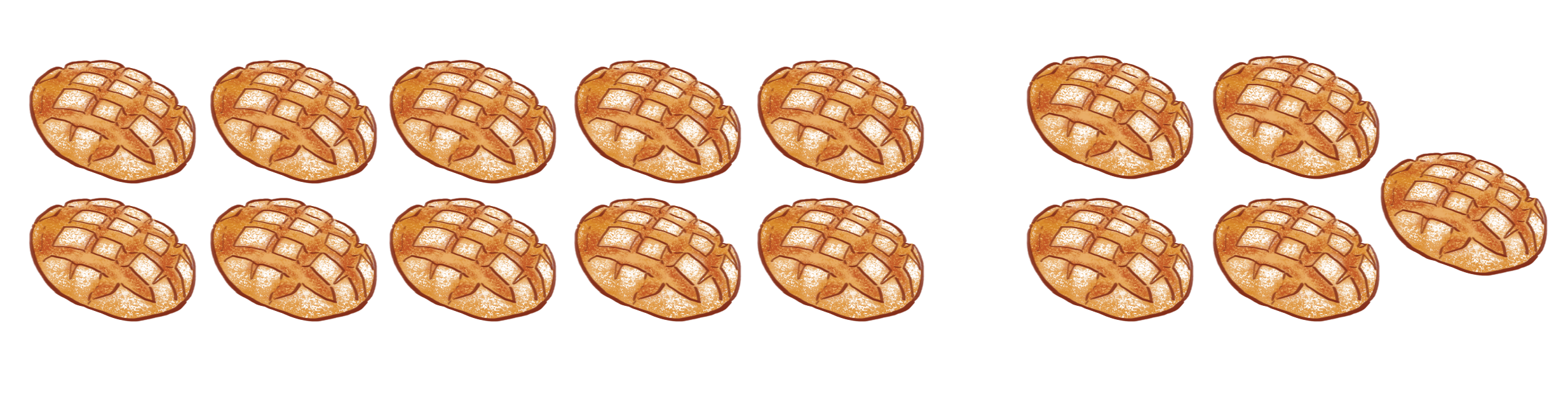 10 + 2 =
10 + 5 =
12
15
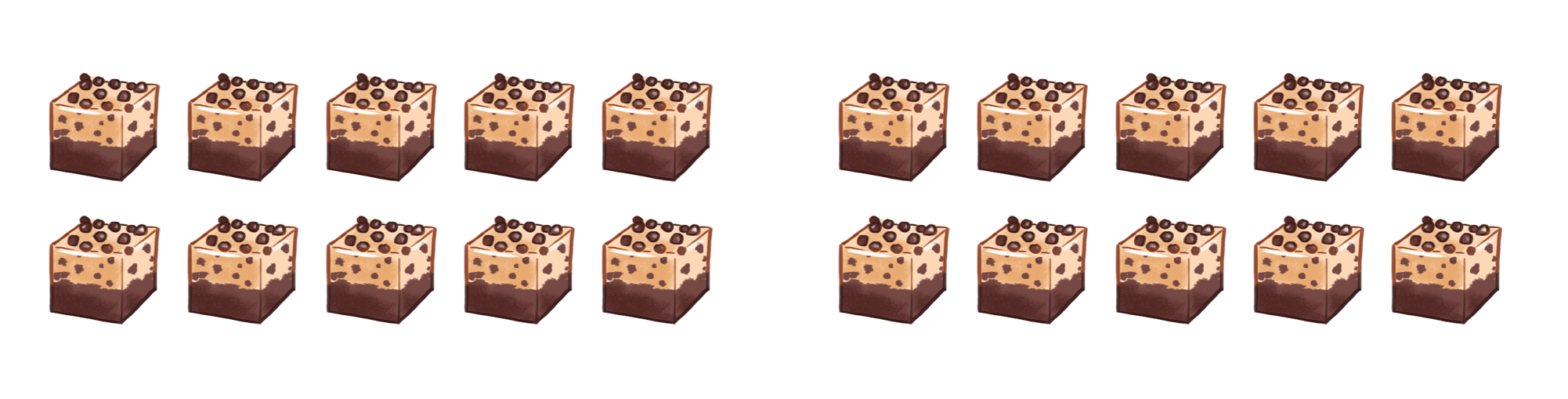 10 + 10 =
20
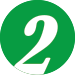 Nêu kết quả phép tính.
10 + 1 =
9 + 10 =
6 + 10 =
10 + 8 =
7 + 10 =
10 + 4 =
18
?
?
11
?
14
17
?
?
?
19
16
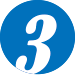 Tính.
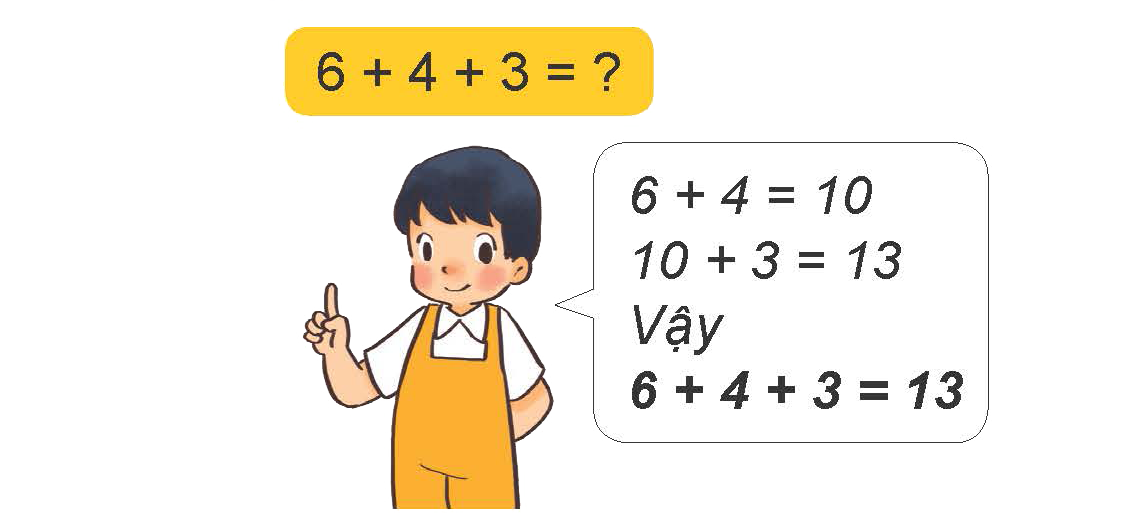 7 + 3 + 6 =
9 + 1 + 2 =
5 + 5 + 4 =
2 + 8 + 5 =
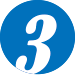 Tính.
6 + 4 = 10
10 + 3 = 13
Vậy
6 + 4 + 3 = 13
13
?
6 + 4 + 3 =
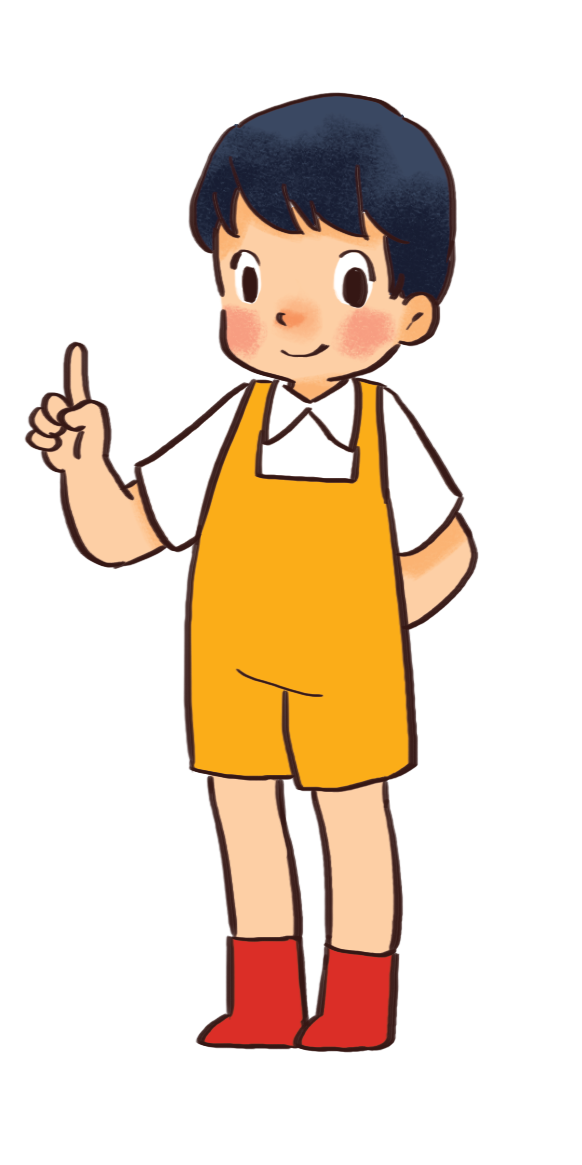 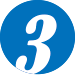 Tính.
7 + 3 + 6 =
9 + 1 + 2 =
16
12
5 + 5 + 4 =
2 + 8 + 5 =
14
15
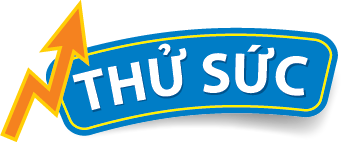 Bạn hãy làm theo cách của mỗi bạn dưới đây nhé!
Ai nói đúng tất cả số bánh bố mẹ đã mua sẽ được thưởng.
Con lấy 4 chiếc bánh từ đĩa đặt lên hộp thì đủ 10 chiếc. Thế là con biết kết quả.
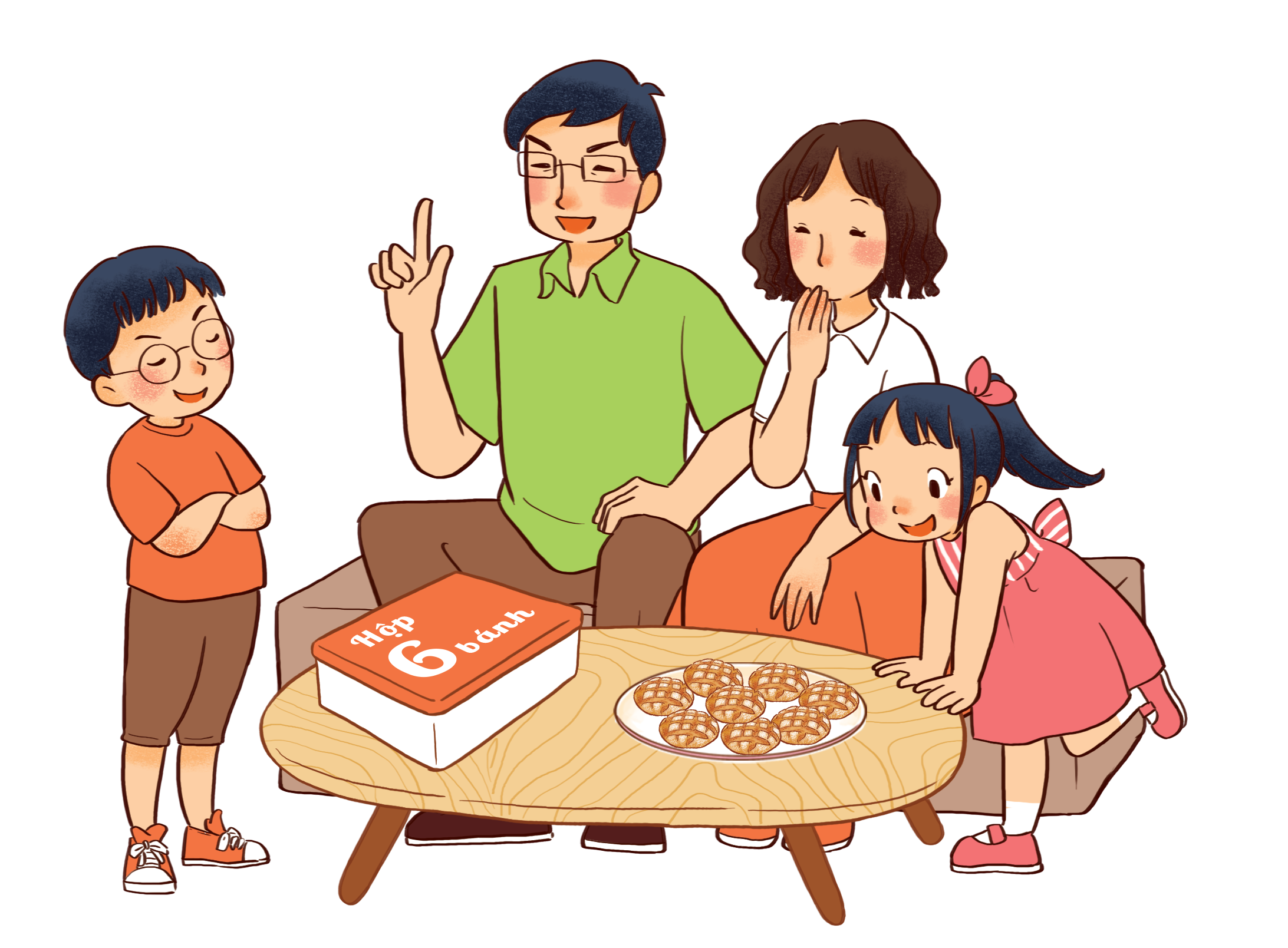 Con đếm tiếp sẽ biết.
Có tất cả 14 chiếc bánh.
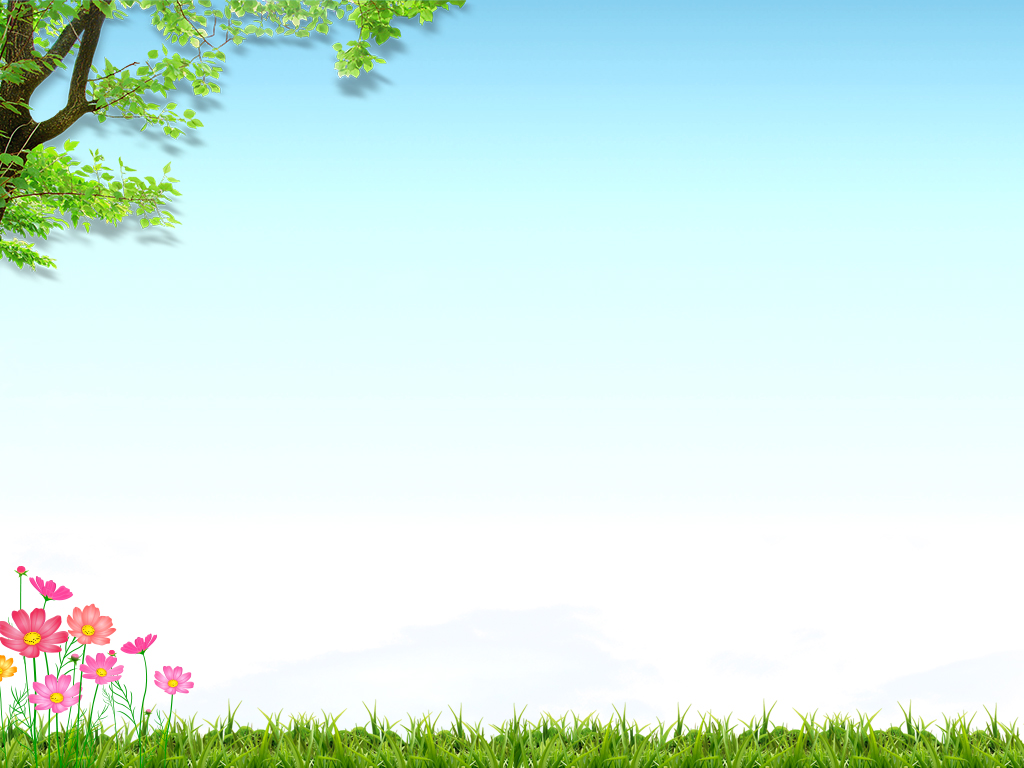 VẬN DỤNG
AI NHANH HƠN
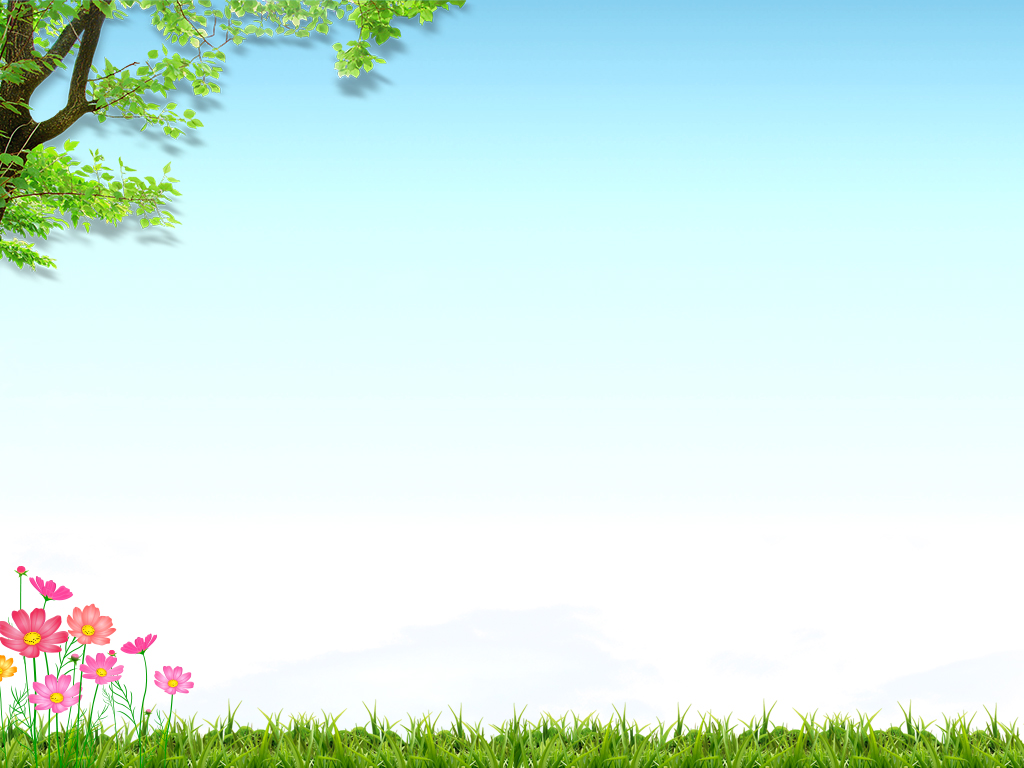 16
10 + 6 =
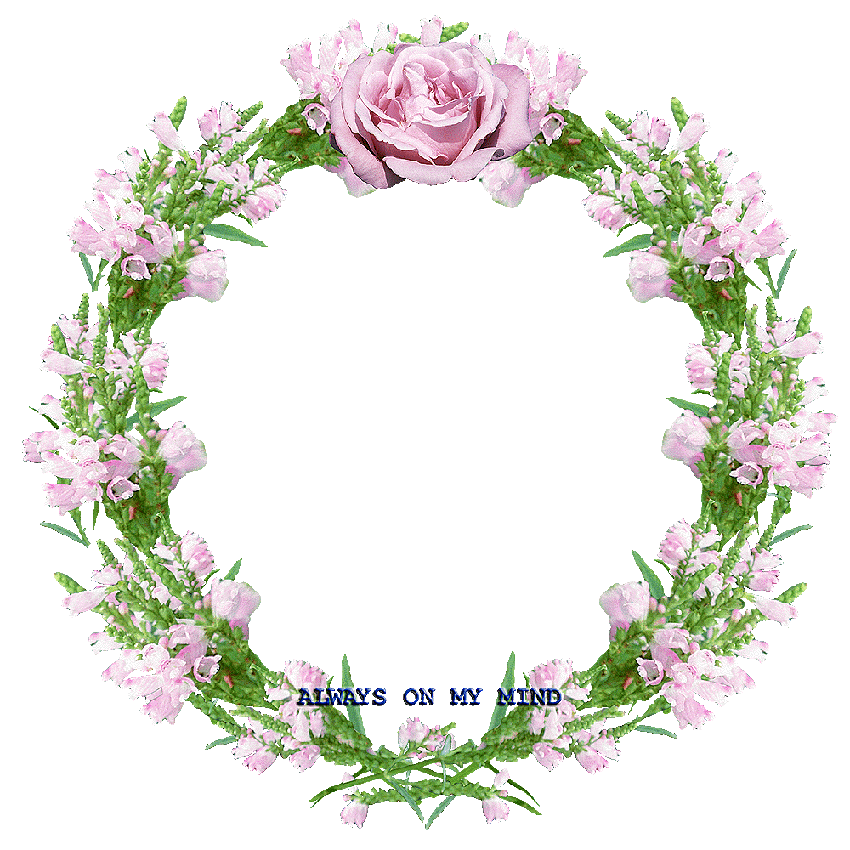 XIN CHÂN THÀNH CẢM ƠN 
QUÝ THẦY CÔ GIÁO VÀ CÁC EM